Vietnam:  Involvement and Escalation
Johnson Increases US Involvement
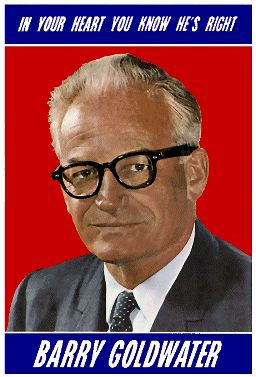 -LBJ wins election of 1964
	-people scared of Goldwater’s approach to Cold War
Who is crafting policy?
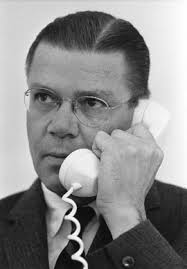 Sec of Defense - Robert McNamara

Sec of State - Dean Rusk

1965 - most Americans favor policy
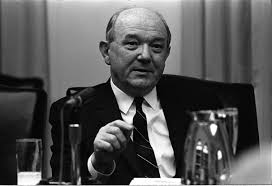 More Troops
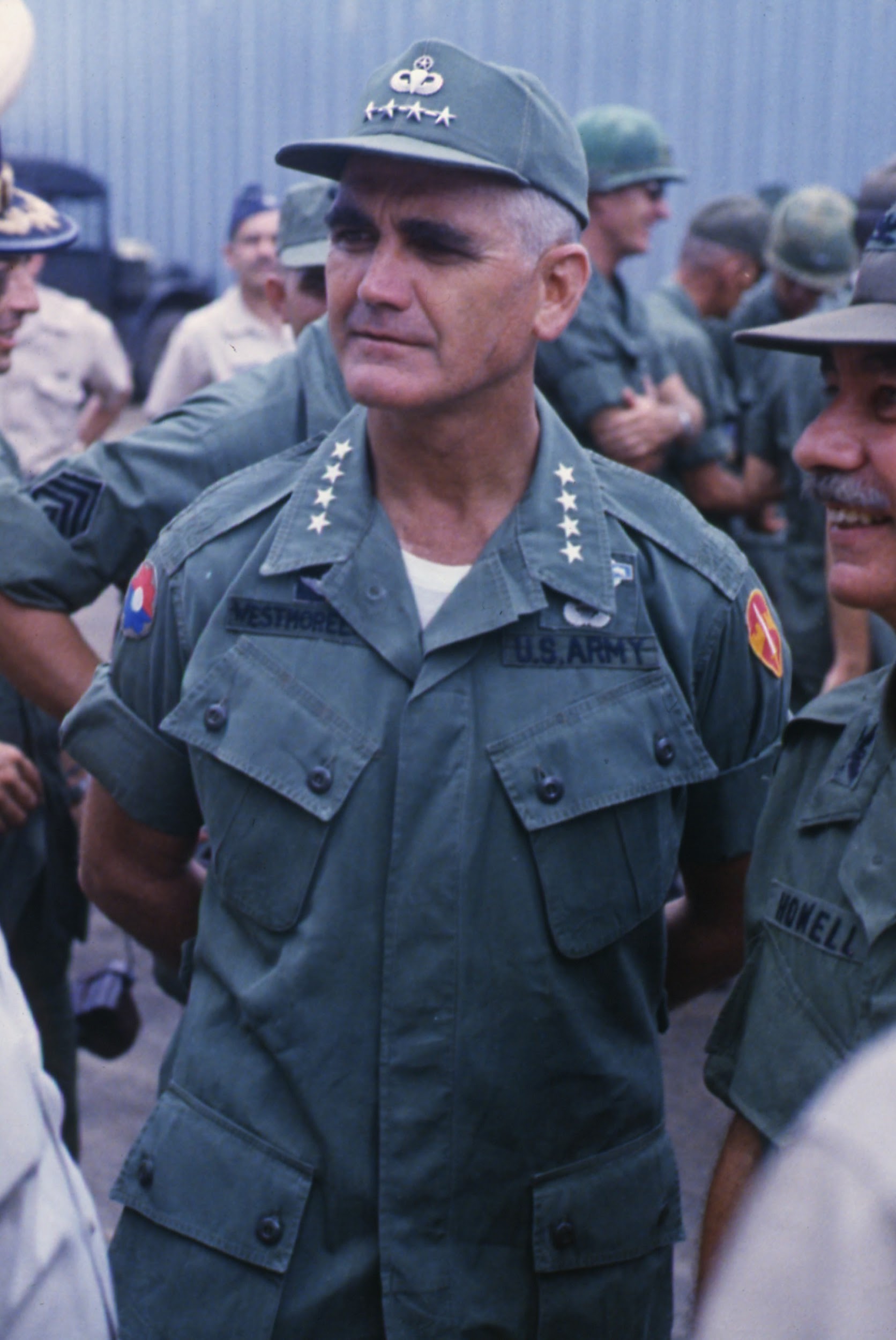 -by end of 1965 - 180,000 in Vietnam
-Gen William Westmoreland requests more

-500,000 troops by end of 1967
Fighting in the Jungle
facing a hidden enemy
	-Vietcong used guerilla warfare
	-hit-and-run, ambushes, tunnels
	-booby traps and land mines
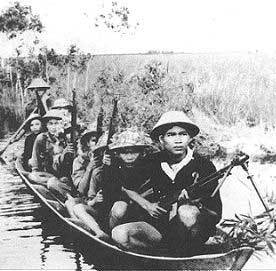 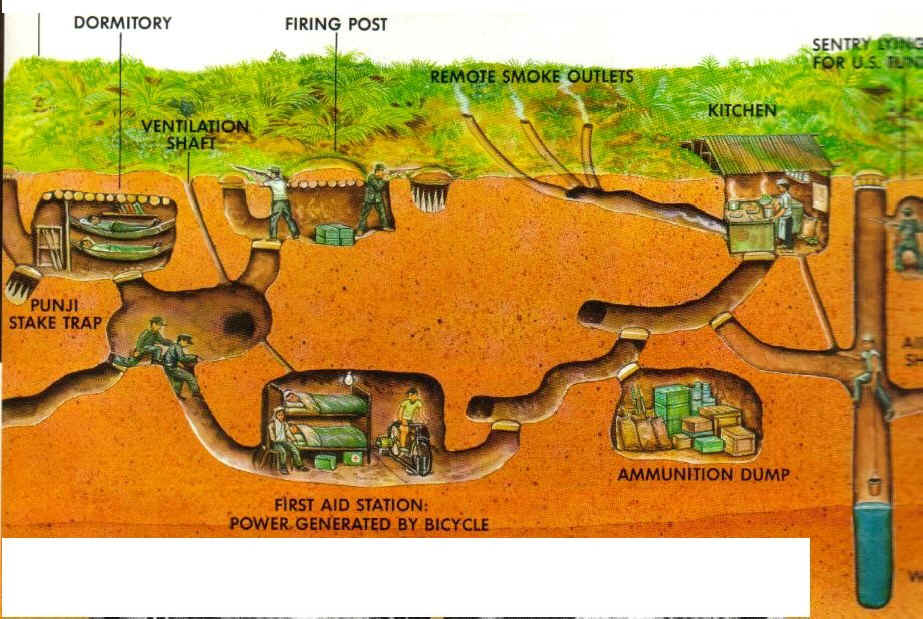 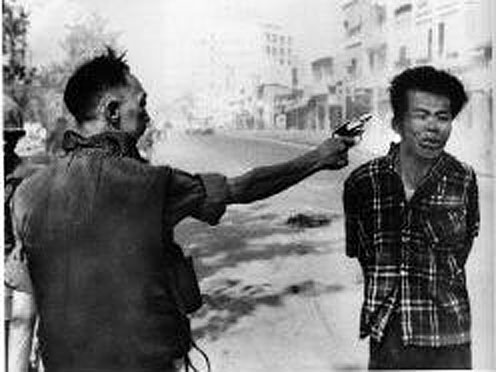 US had to earn S. Vietnamese Support
Napalm

Agent Orange

Search and Destroy
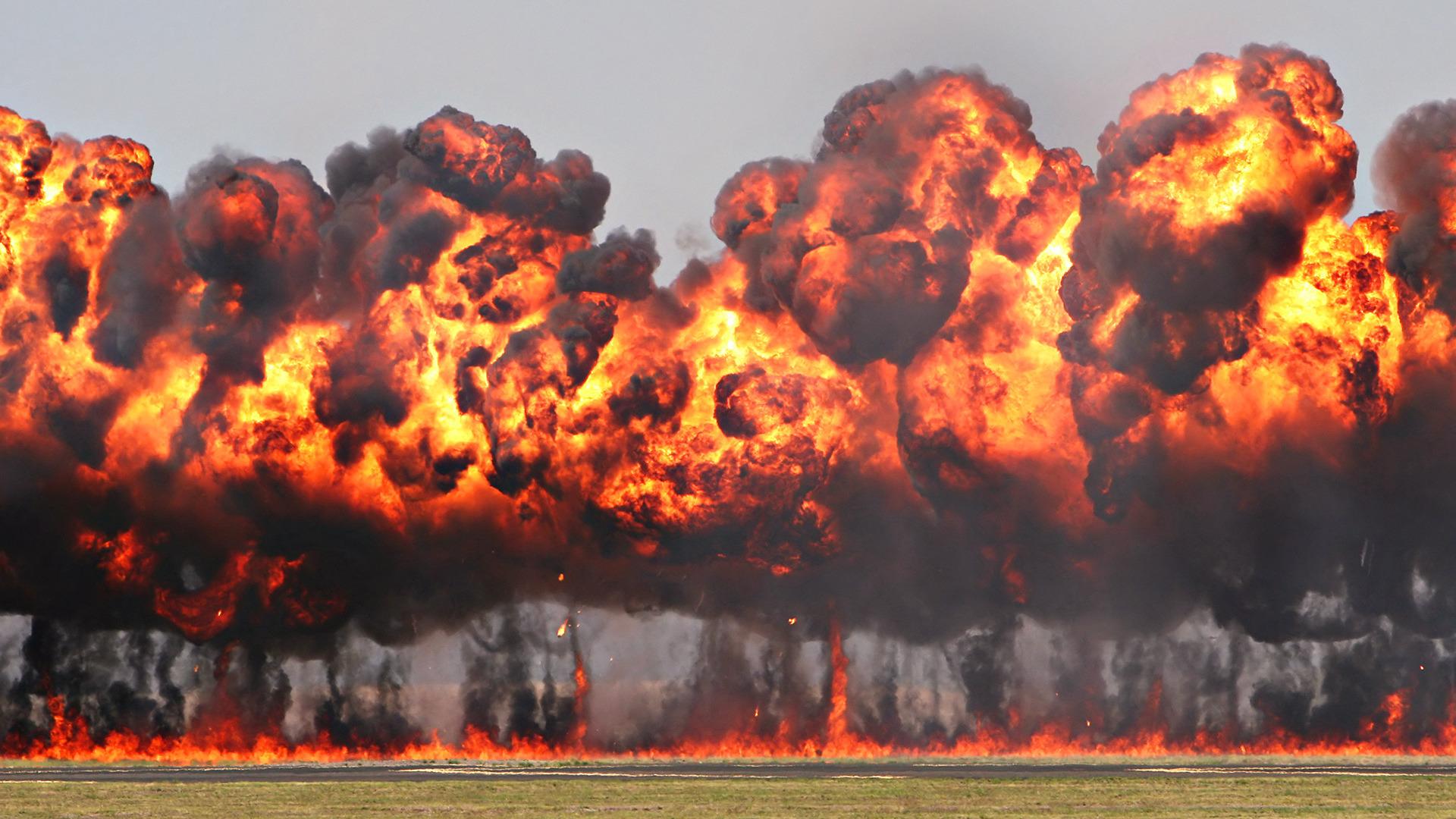 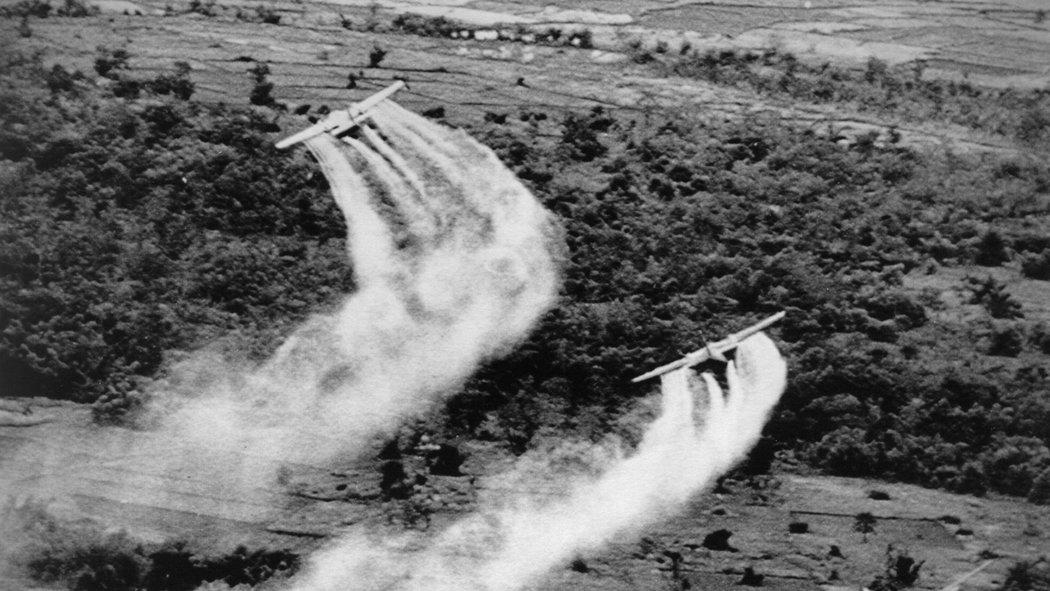 US Troop Morale
Starts to decline

Prisoners of War faced a difficult struggle
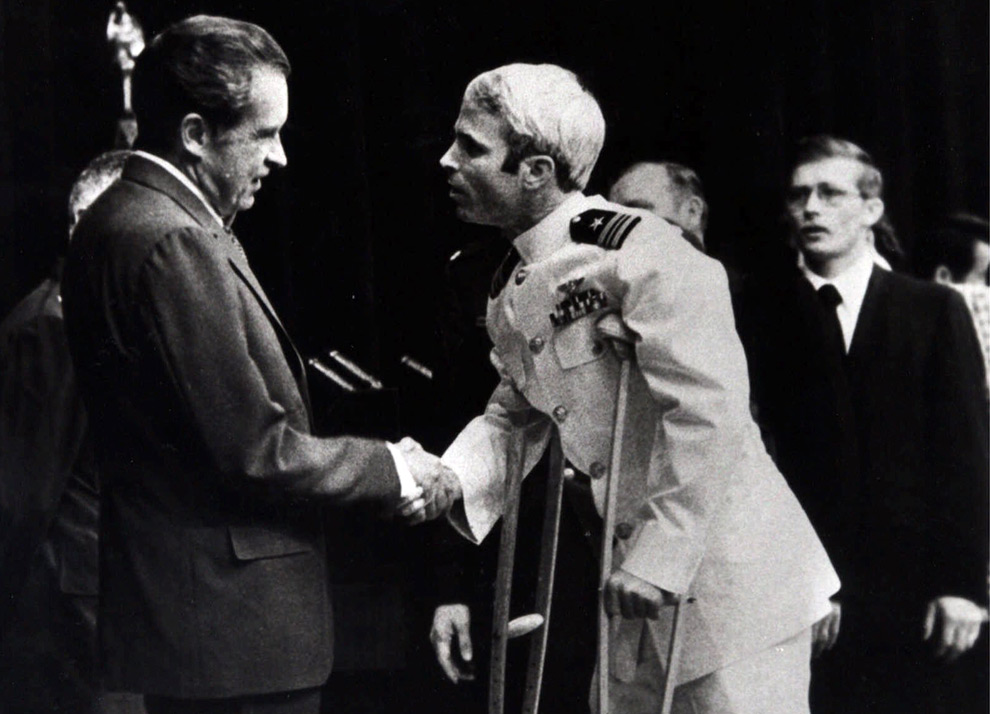 Jeremiah Denton
https://www.youtube.com/watch?v=BgelmcOdS38
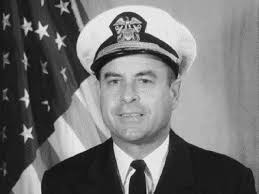 Domestic Support Wavers
Great Society put on hold

“Hey Hey LBJ How Many Kids Have You Killed Today?”
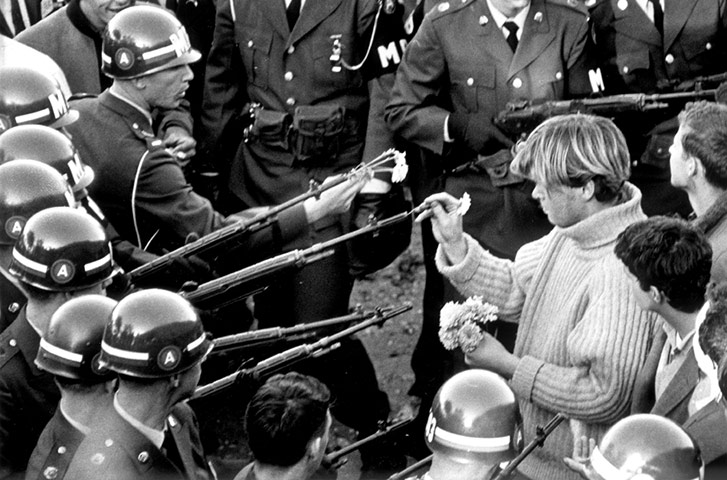 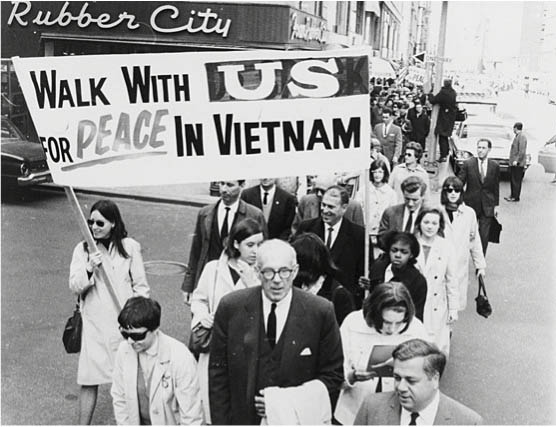 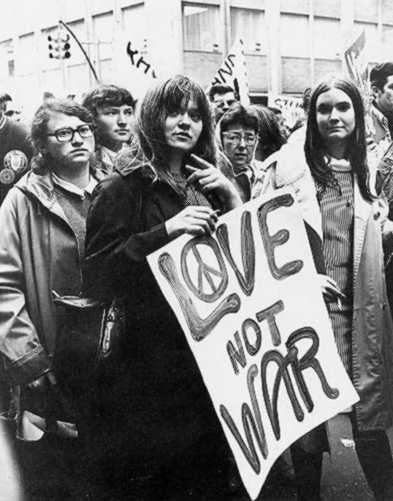 The “Living Room War”
-Combat Footage nightly on TV
-Westmoreland assured an “imminent surrender”
-Credibility Gap?
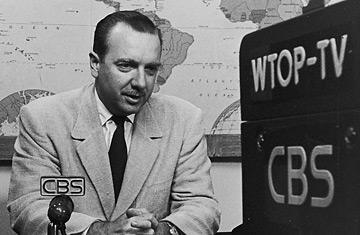